OTK 2011
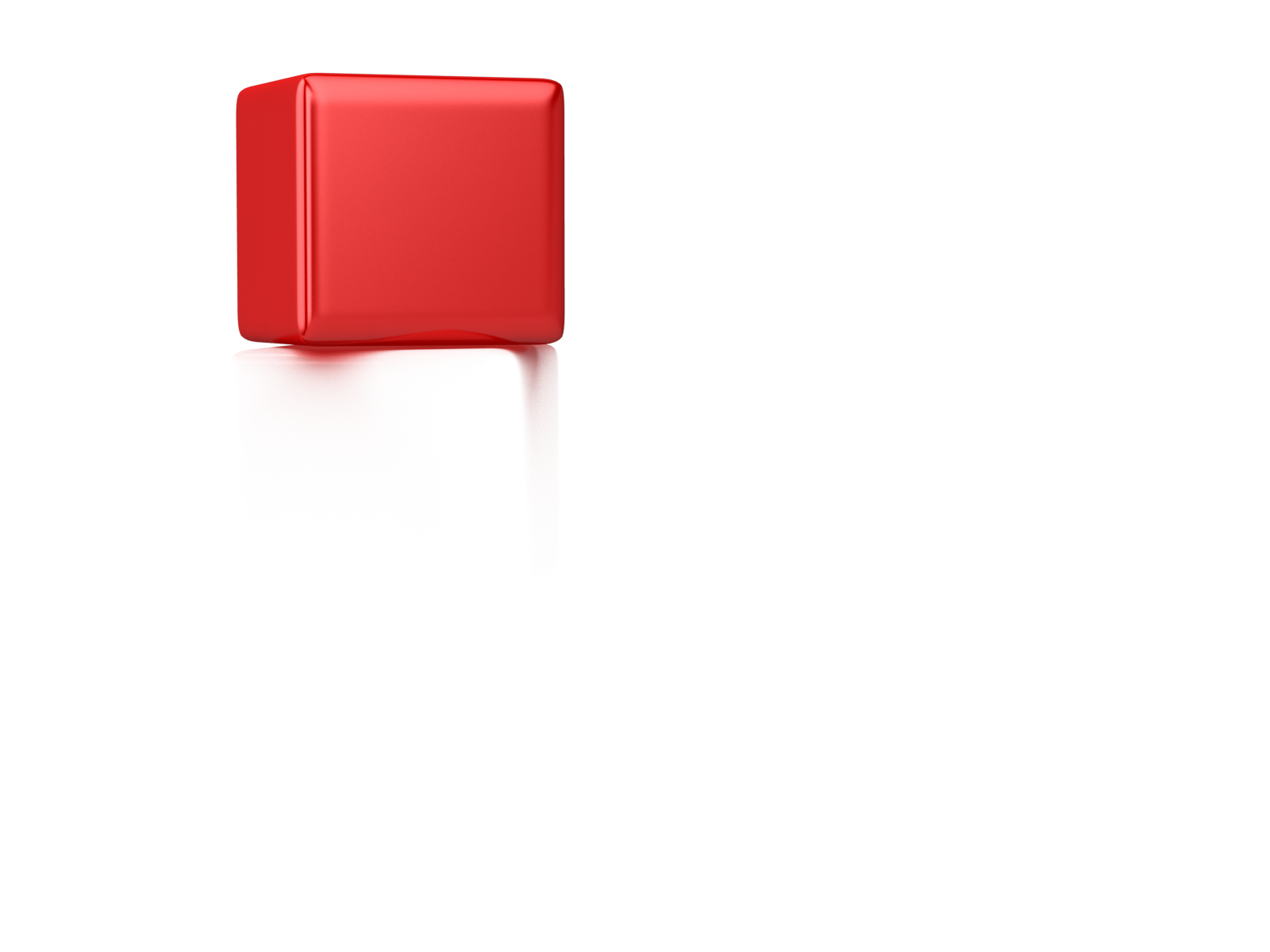 Ogólnopolski
Stowarzyszenie Doradców Szkolnych i Zawodowych RP

OTK 2011
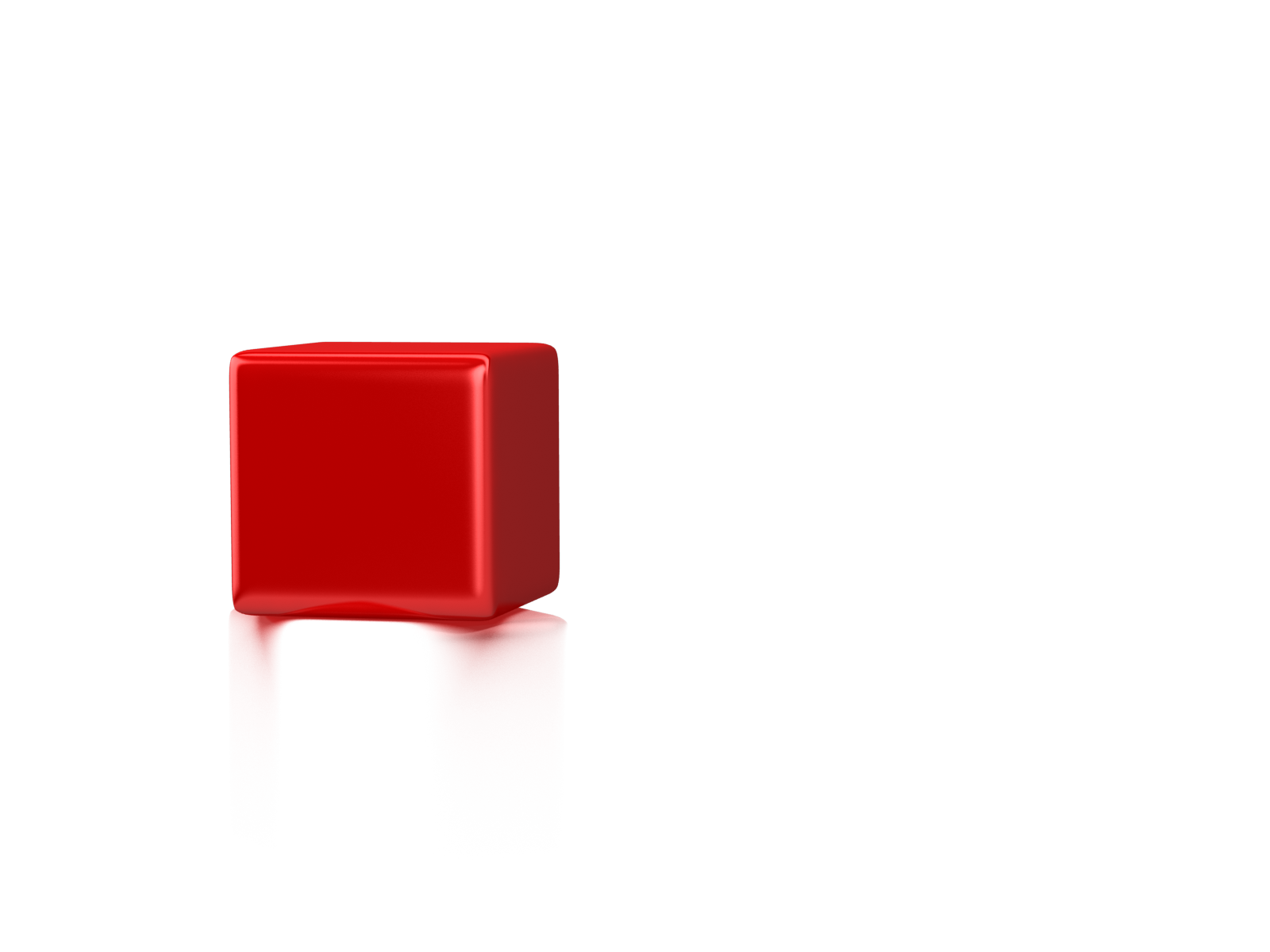 Tydzień
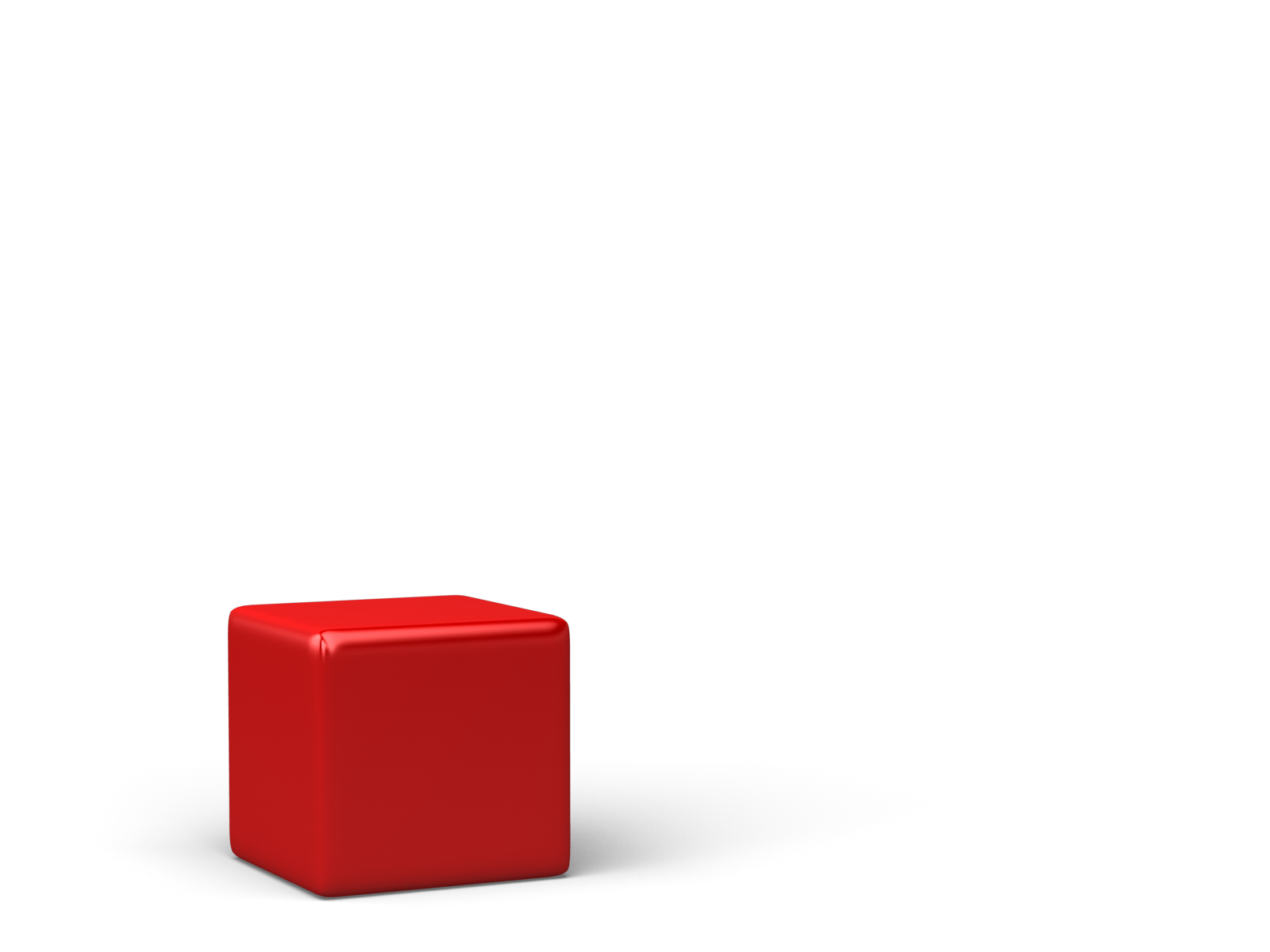 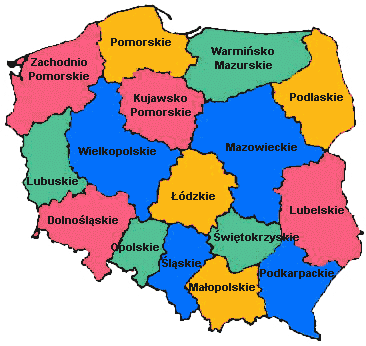 Kariery
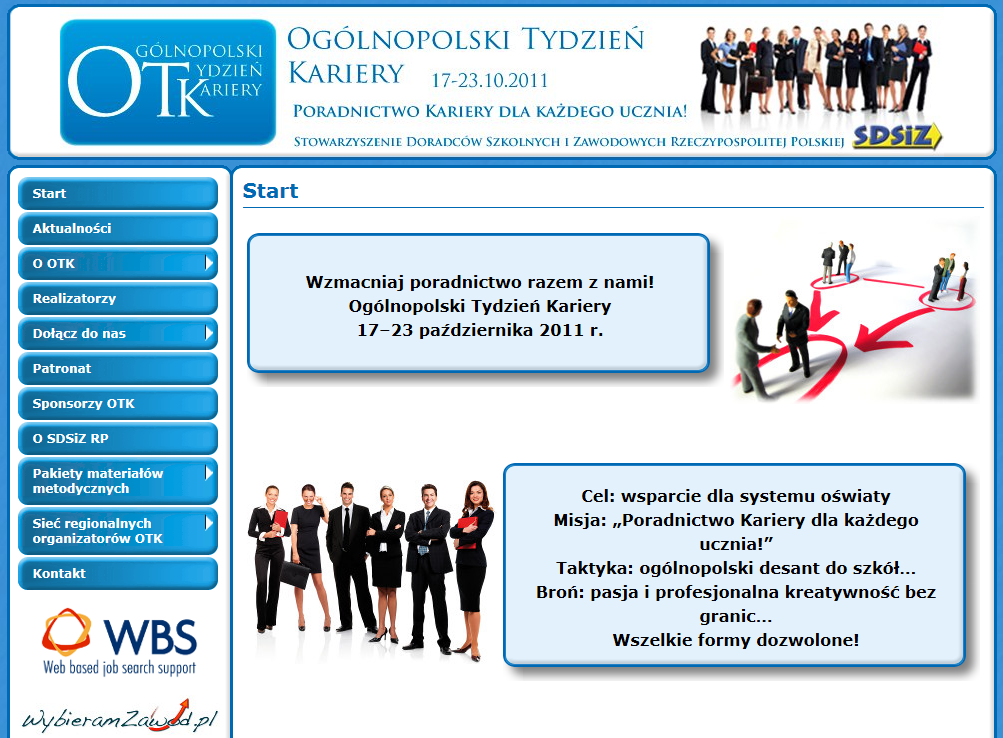 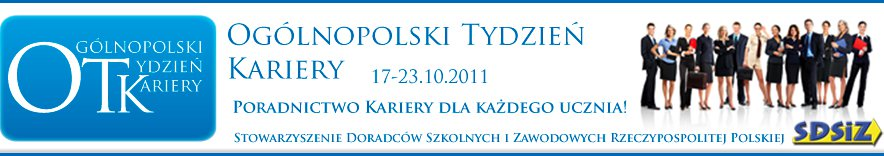 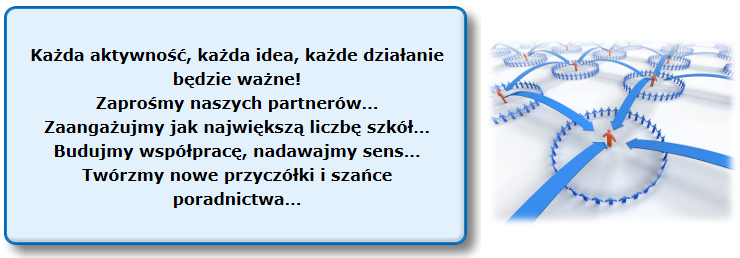 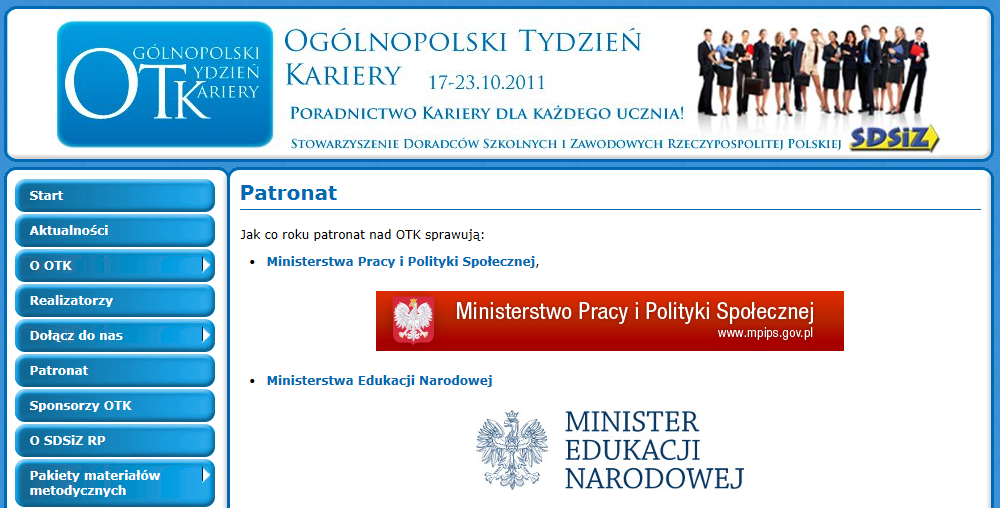 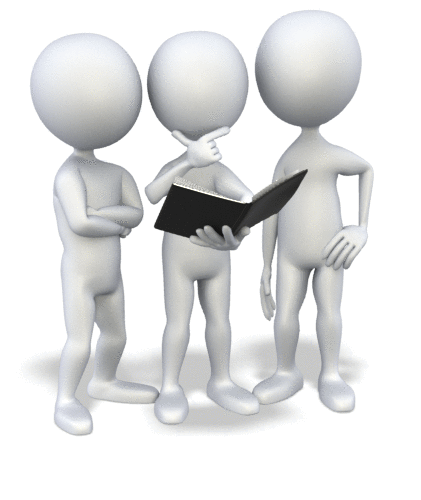 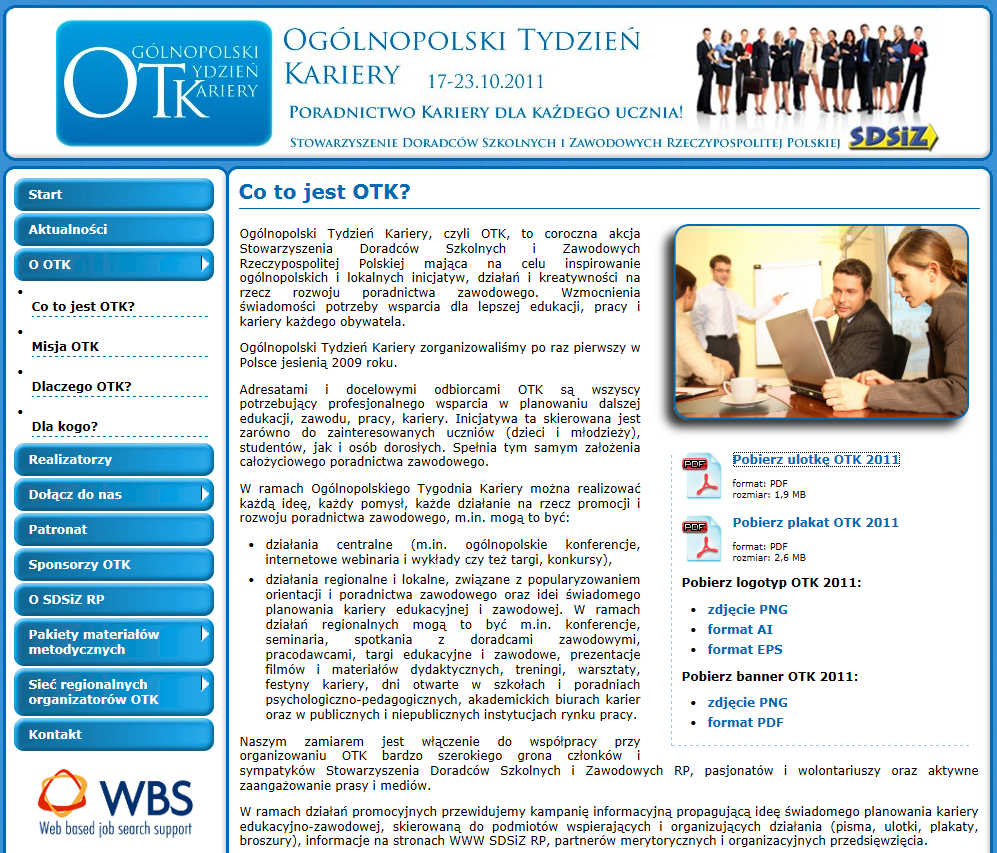 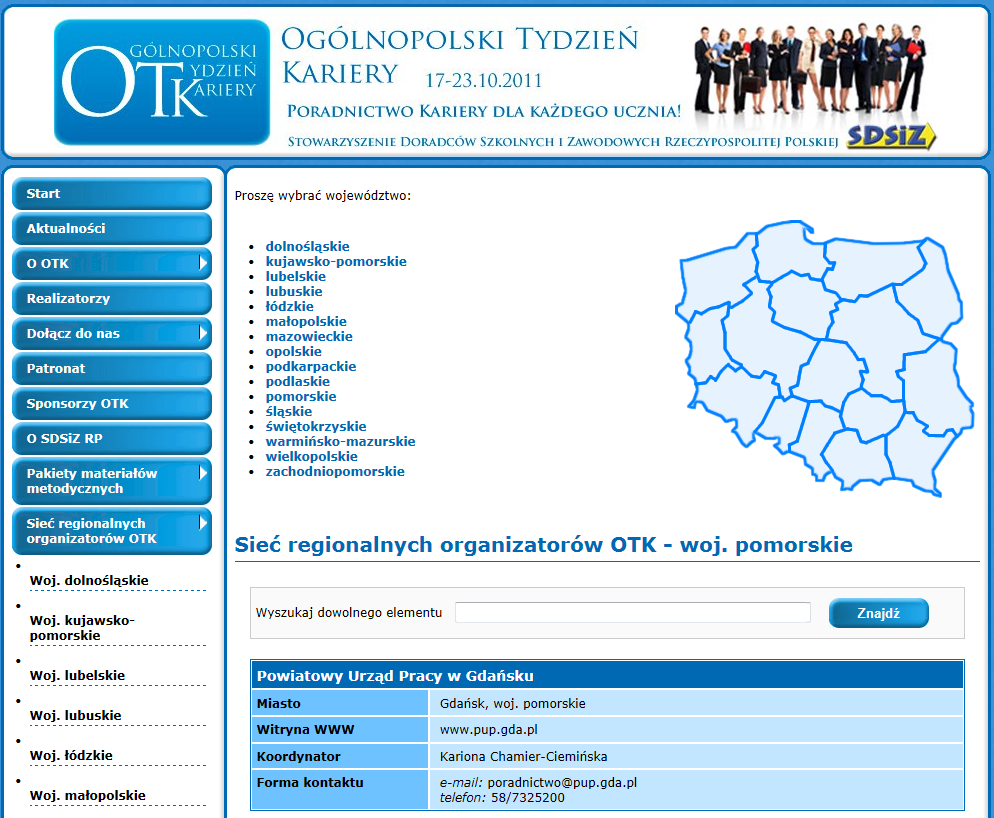 Dlaczego OTK ?
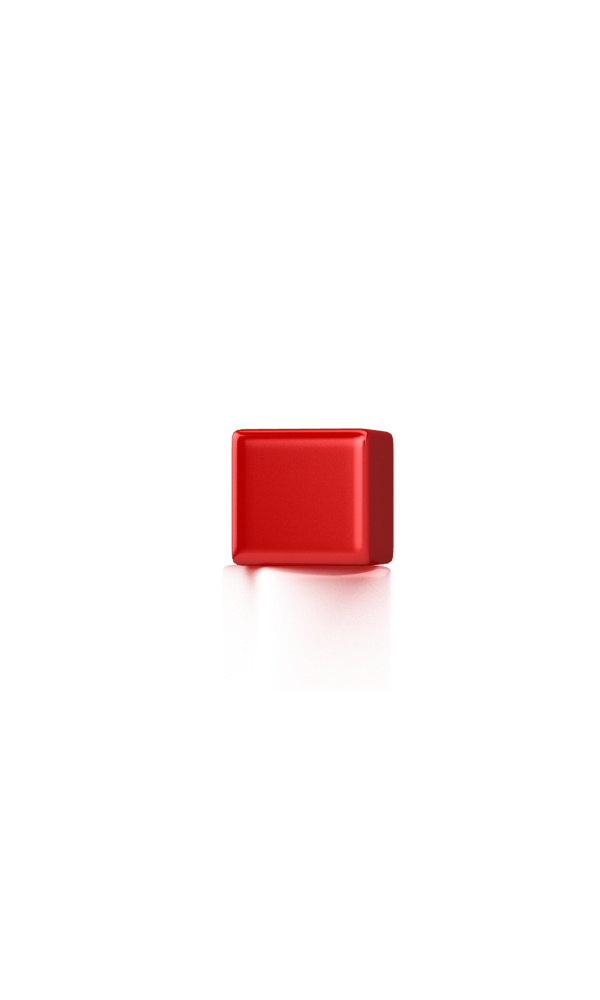 1
Żeby pokazać, jak bardzo ważne i potrzebne, każdemu z nas, jest dziś nowoczesne poradnictwo zawodowe.
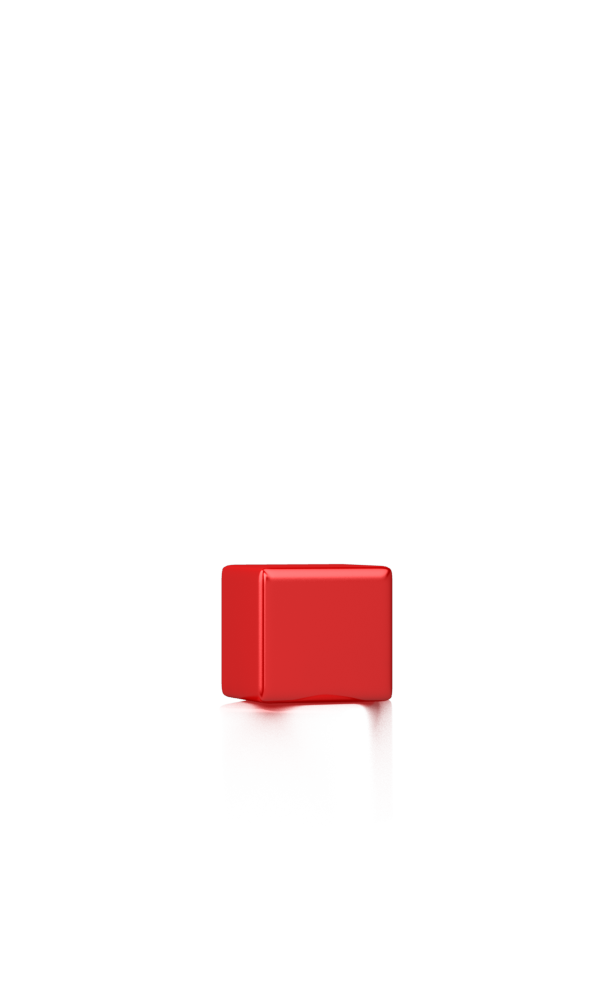 2
Żeby zebrać wspólnie nasze możliwości, dobre praktyki, współdziałanie - łączymy w jedność profesję, pasję i powołanie!
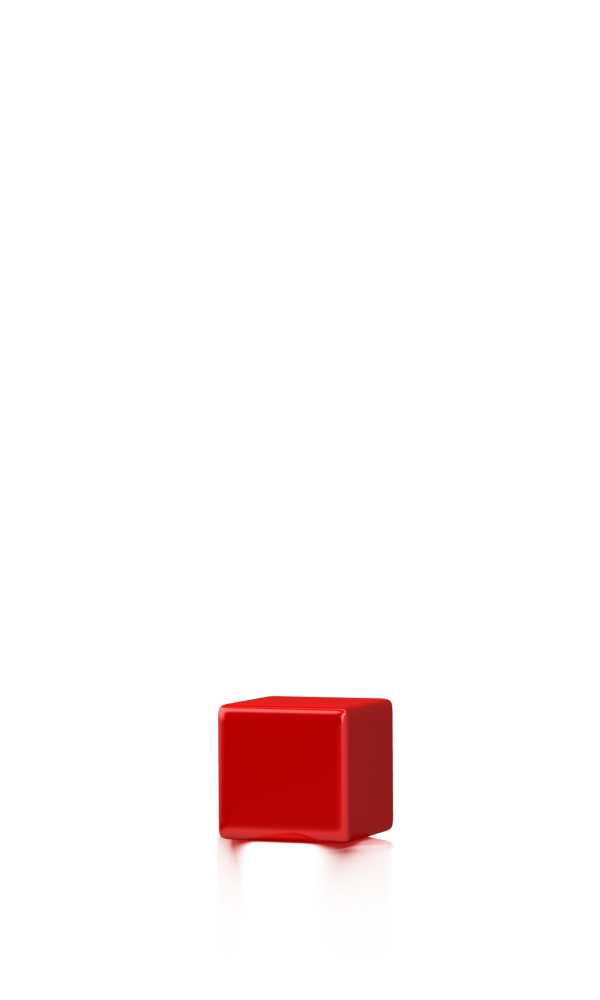 3
Żeby pokazać ogromną różnorodność form nowoczesnego poradnictwa kariery i jego misję.
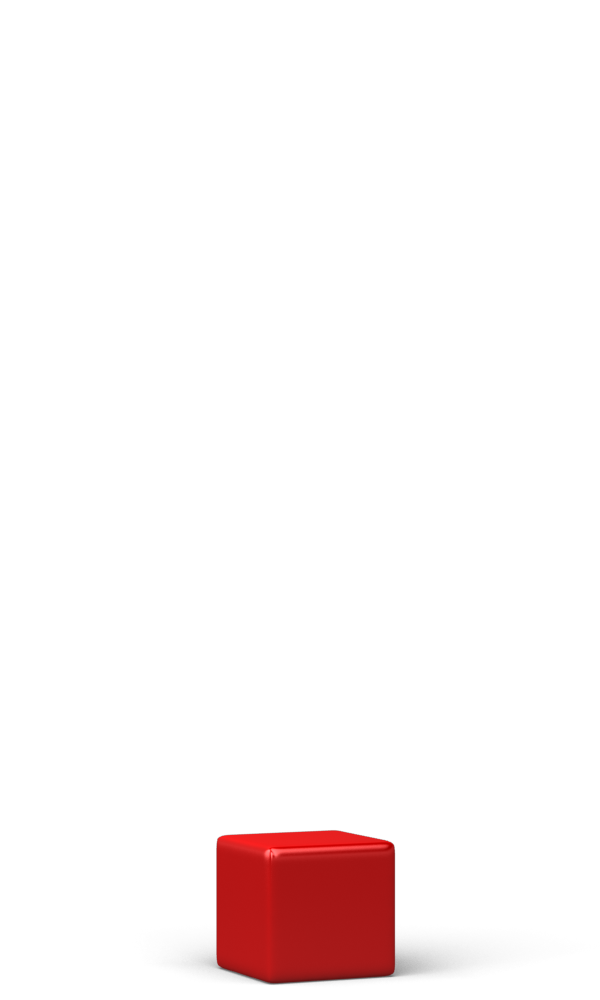 4
Żeby wyzwolić zasoby kreatywności i pomysłowości - bez granic i barier, resortowych, instytucjonalnych, formalnych…
Przykłady ciekawych i innowacyjnych działań
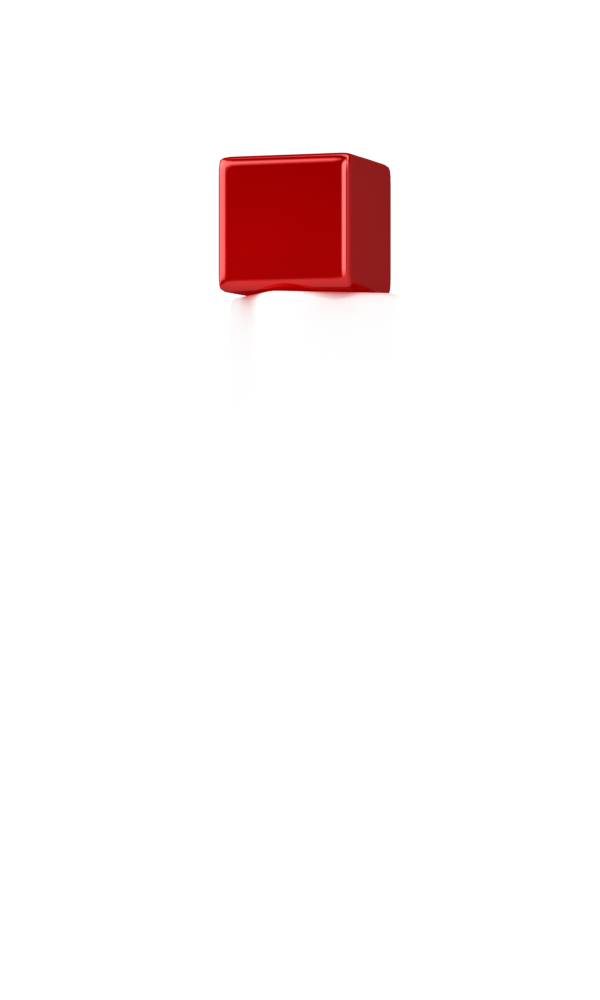 Wykłady, konferencje, seminaria, konwersatoria, panele dyskusyjne, internetowe webinaria, spotkania z ludźmi, którzy odnieśli sukces, itp..
1
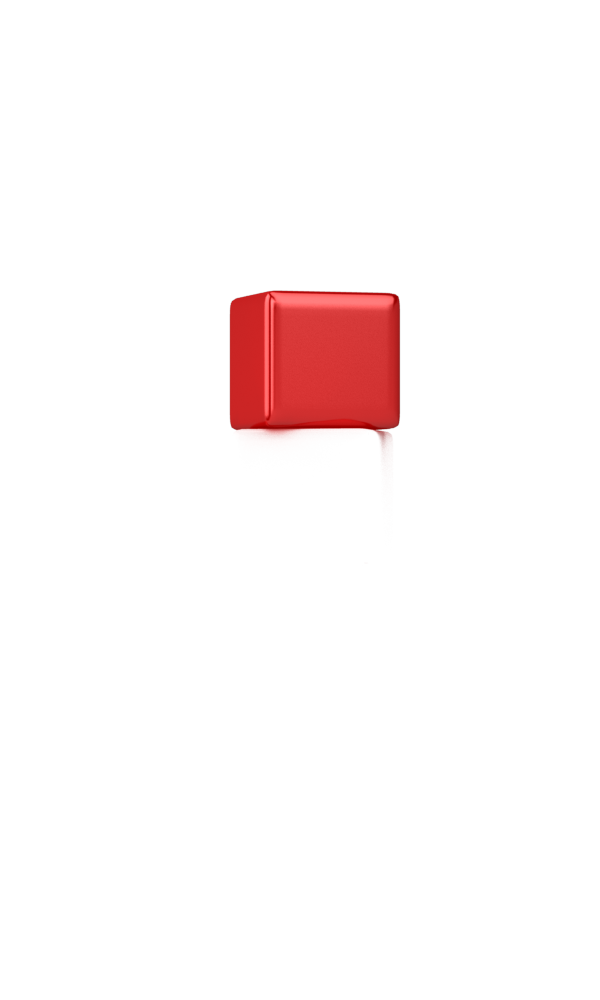 Lekcje, pogadanki, warsztaty, treningi, szkolenia, gry symulacyjne, pokazy filmów, spotkania z pracodawcami, itp..
2
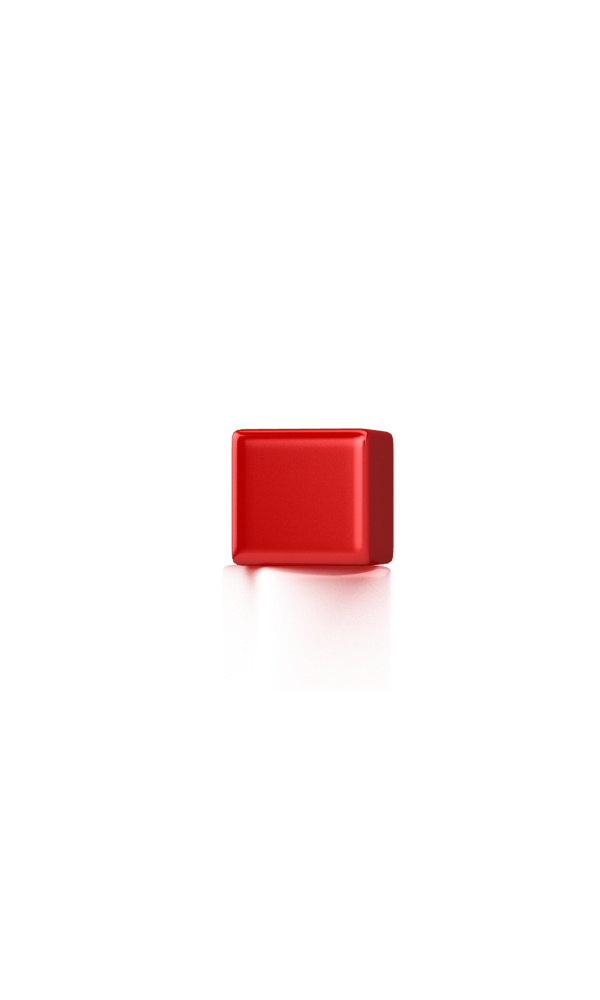 Festyny kariery, targi pracy, targi edukacyjne, dni kariery, dni otwarte, wycieczki do instytucji i firm,
prezentacje zainteresowań i pasji
3
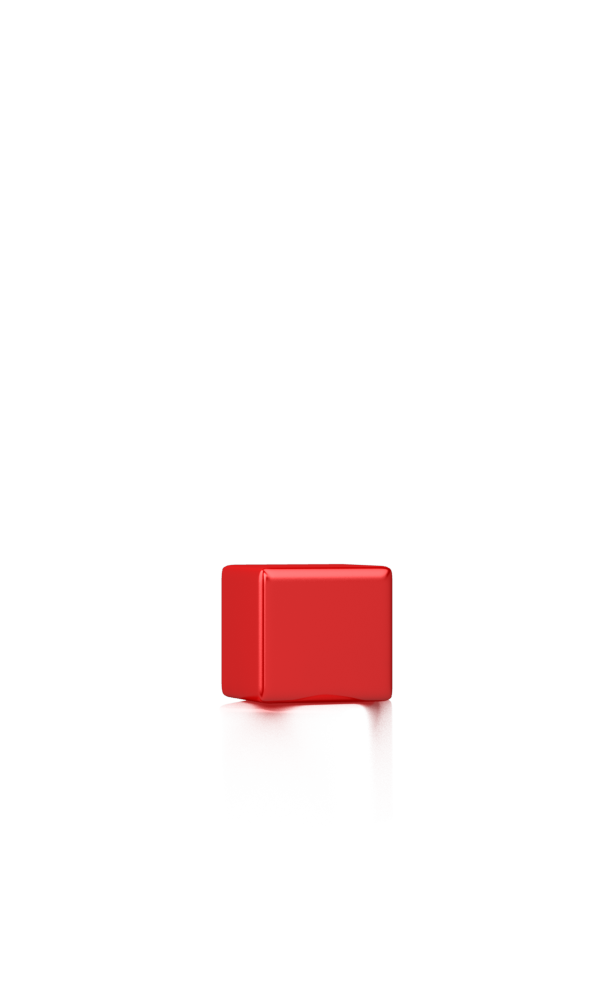 Konkursy, teleturnieje, gry miejskie, inicjatywy społecznościowe, konkursy plastyczne, fotograficzne, filmowe, quizy
4
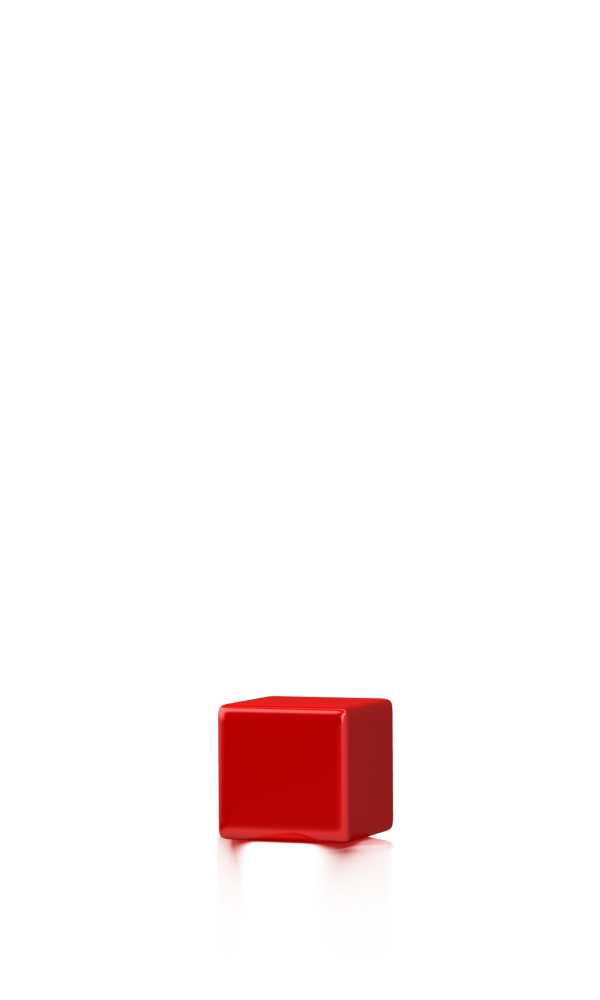 Współpraca, nawiązanie stałych działań, platformy, porozumienia, forum, koalicje na rzecz poradnictwa…
5
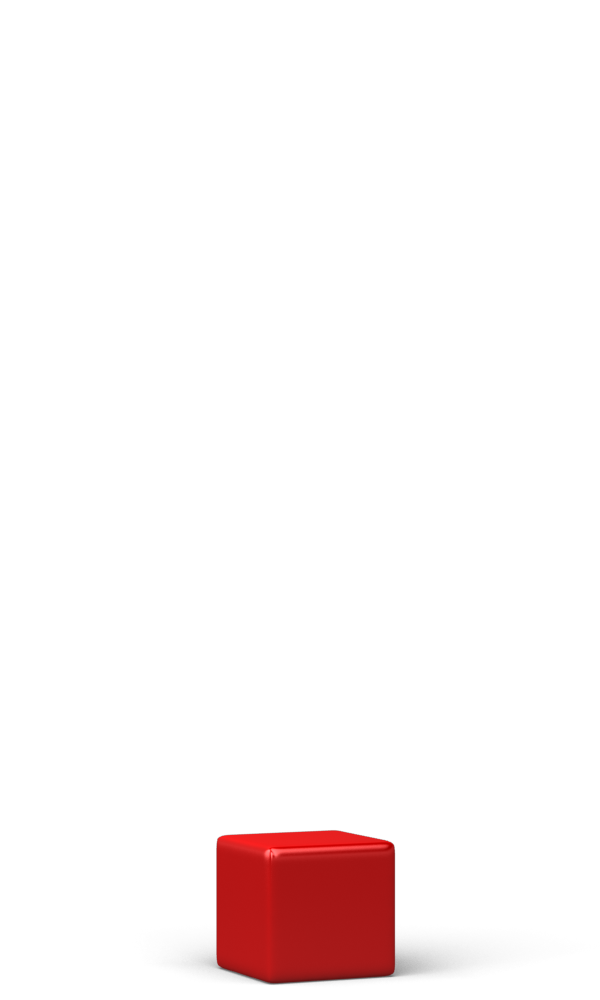 Inne: czaty kariery, meeting z radnymi, medioteka kariery, doradztwo on-line, promocja wolontariatu
6
Zapraszamy do relacji z OTK 2011
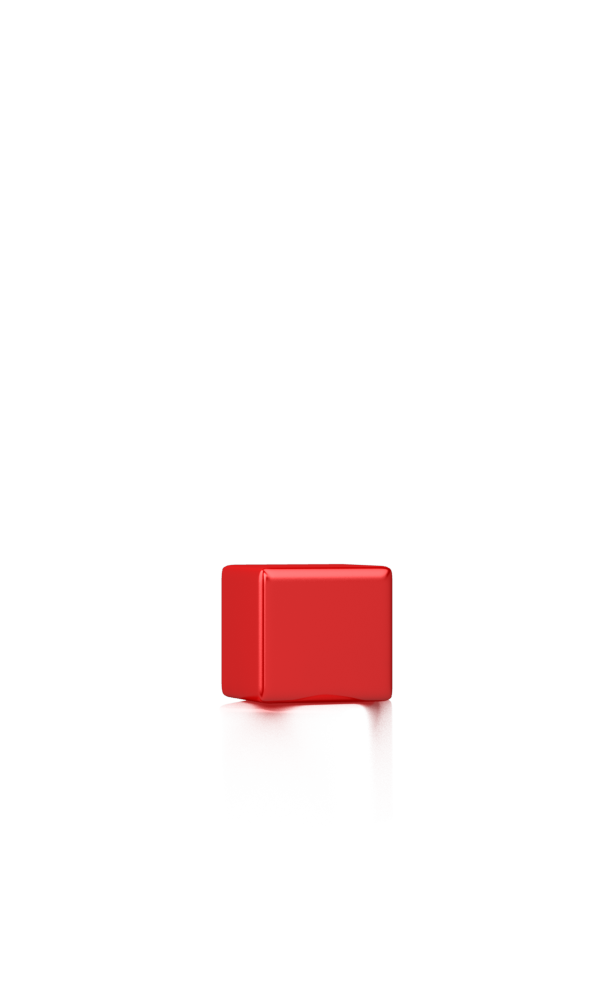 A
Zapraszamy do relacji z OTK 2011
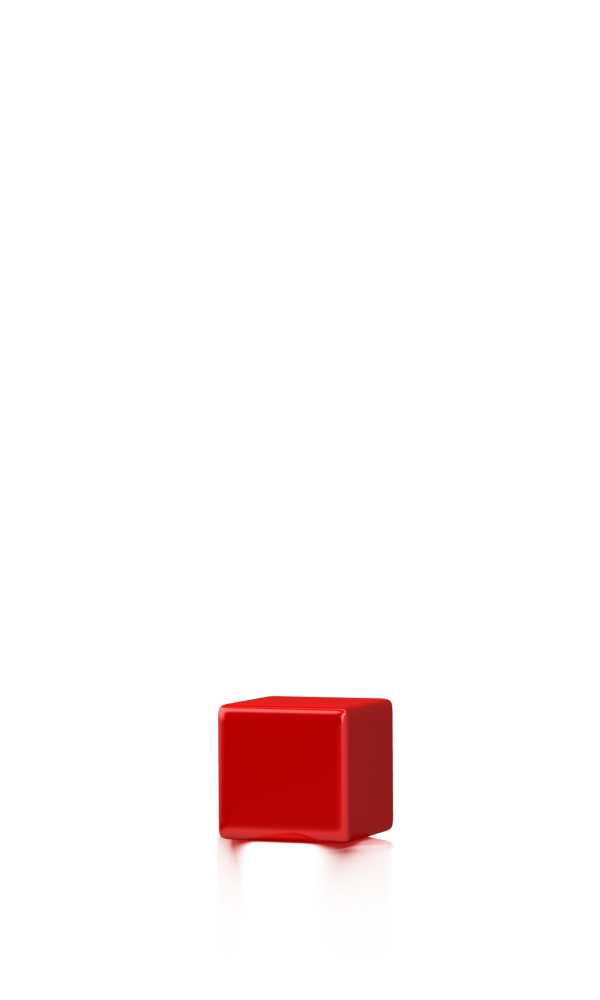 B
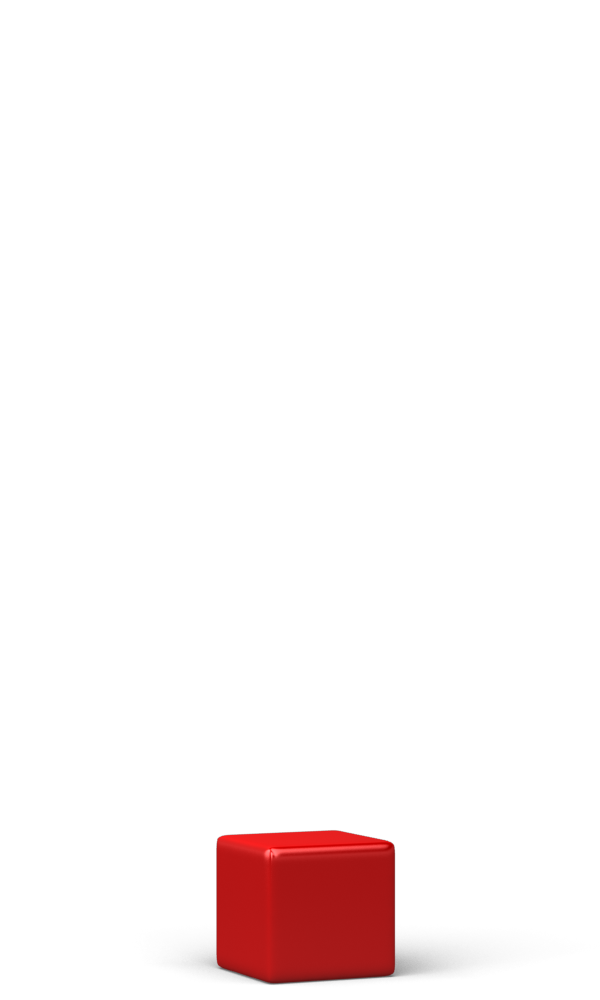 C